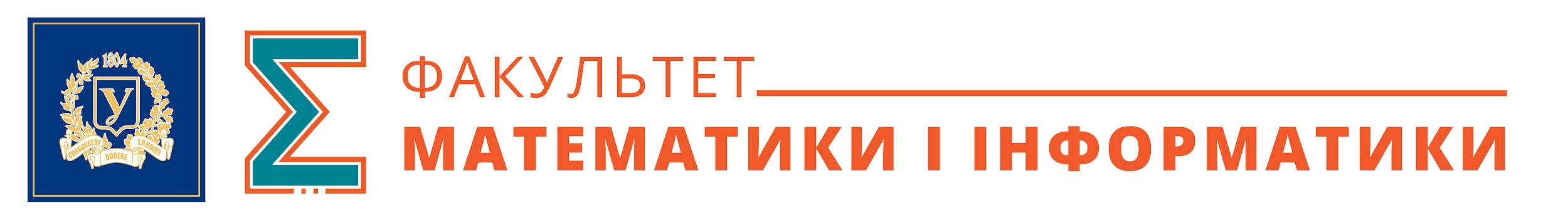 Програма розвиткуфакультету математики і інформатики на 2020-2025 роки
кандидата на посаду декана факультетуГригорія ЖОЛТКЕВИЧА
Наукова діяльність
Забезпечення розвитку традиційних для факультету напрямів наукових досліджень
Взаємодія з науковцями різних галузей знань з метою виявлення оргінальних математичних проблем і розширення застосування точних методів досліджень
Взаємодія з індустрією, зокрема інформаційною, з метою розвитку прикладних досліджень і монетизації їх результатів
Популяризація досягнень математики для широкого кола фахівців задля створення умов подальшого розширення сфер застосування математики
Освітня діяльність
Гармонійне розширення традиційного інструментарію викладання за рахунок можливостей, що створюються сучасними інформаційними технологіями
Постійне удосконалення освітніх програм і їх компонентів спираючись на логіку розвитку науки і технології, вимоги ринку праці і уподобання студентів.
Розширення пропозиції своїх освітніх послуг за рахунок: географії, нових сфер застосувань, нетрадиційних споживачів тощо.
Удосконалення системи управління якістю освітнього процесу.
Міжнародна діяльність
Поліпшення міжнародного іміджу факультету шляхом пропагування його досягнень, в тому числі через показники міжнародних рейтингів.
Розширення міжнародної наукової кооперації за рахунок активної участі в міжнародних конкурсах наукових грантів.
Створення системи освітніх програм для іноземних студентів.
Збільшення можливостей академічної мобільності студентів, включно з цифровою, за рахунок двосторонніх і багатосторонніх міжуніверситет- ських програм.
Розвиток факультетської інфраструктури
Забезпечення сучасних умов навчання в аудиторіях, лабораторіях і на кафедрах факультету.
Створення факультетської інформаційної інфраструктури забезпечення навчального процесу.
Забезпечення доступу співробітників і студентів факультету до високопродуктивних обчислювальних ресурсів партнерів факультету.
Створення системи управління інформаційними ресурсами факультету.
Модернізація управління факультетом
Забезпечення дебюрократизації і прозорості процесів на факультеті за рахунок автоматизації документообігу між деканатом і кафедрами, факультетом і іншими підрозділами і службами університету за принципом мінімальної достатності документообігу.
Розширення участі в управлінні факультетом студентами і партнерів факультету.
Створення ради випускників факультету, як інструменту стратегічного планування розвитку факультету.
Механізм реалізації завдань програми
Завдання програми пропонується реалізувати у такий спосіб:
на початку навчального року розробляти і затверджувати вченою радою факультету План заходів на поточний навчальний рік
при плануванні роботи співробітників факультету враховувати завдання Плану заходів
під час щорічного звіту декана трудовому колективу факультета оцінювати виконання Плану заходів за звітний рік